The Context of Police Violence
Cover: “Legal interpretation takes place on a field of pain and death.”
	
	Police must use force to protect citizen rights
	
	But police violence can trample rights
	
	Why do police sometimes exceed reasonable use 		of force and duplicity?
	
	Complex mix of social and political forces 			contributed to rise of hyper-coercive 			policing (We all bear responsibility….)
The Context of Police Violence
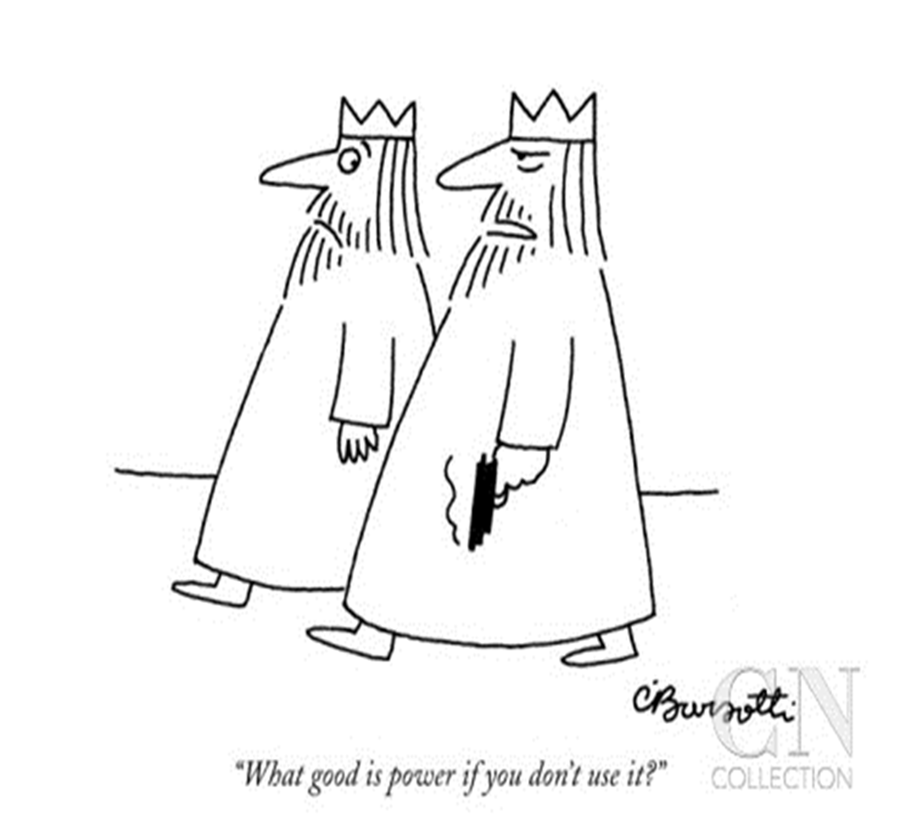 Law’s Violence at the Thin Blue Line
2. Weak remedies for Excessive Force/ Brutality
       A.  Citizen review boards
       B.  Citizen litigation “making rights real”
	“Malice” must be proved – impossible
	 standard.  Legalized impunity. 	
       C.  Dept of Justice investigation, pressure	
       D.  Organized protest. Black Lives Matter.	

DOJ: Seattle Police Are Complying 
	          With Consent Decree (?)
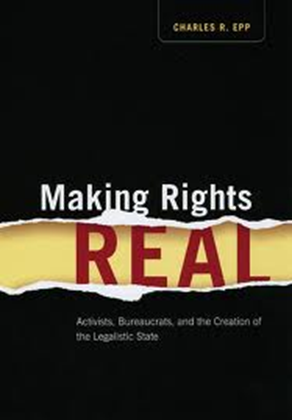 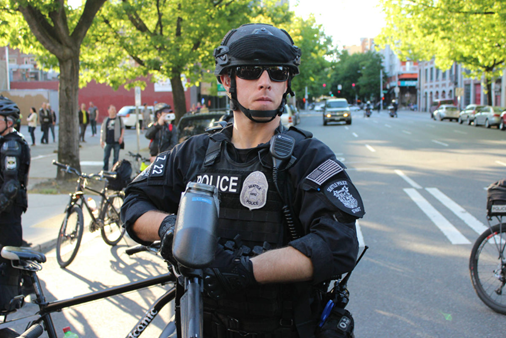 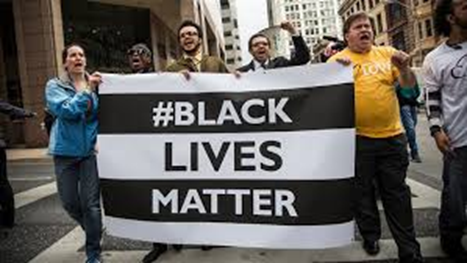 Law’s Violence at the Thin Blue Line
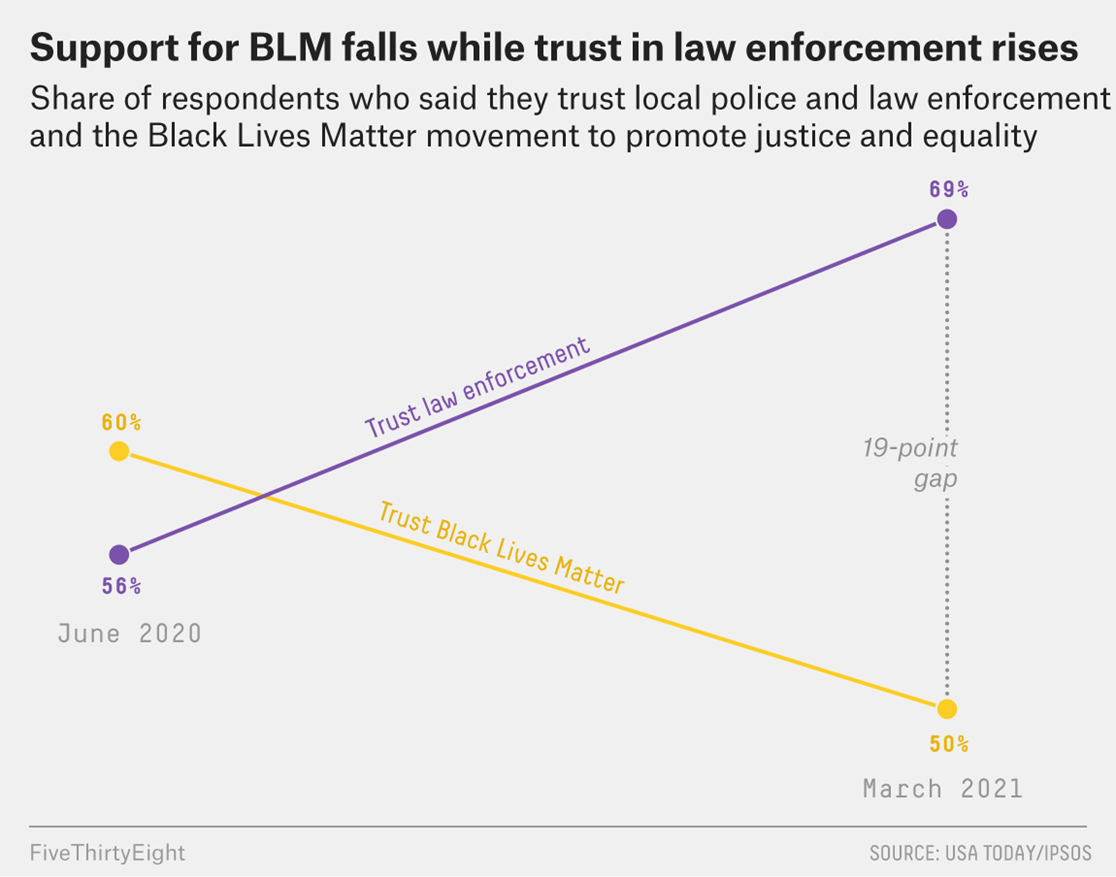 Law’s Violence at the Thin Blue Line
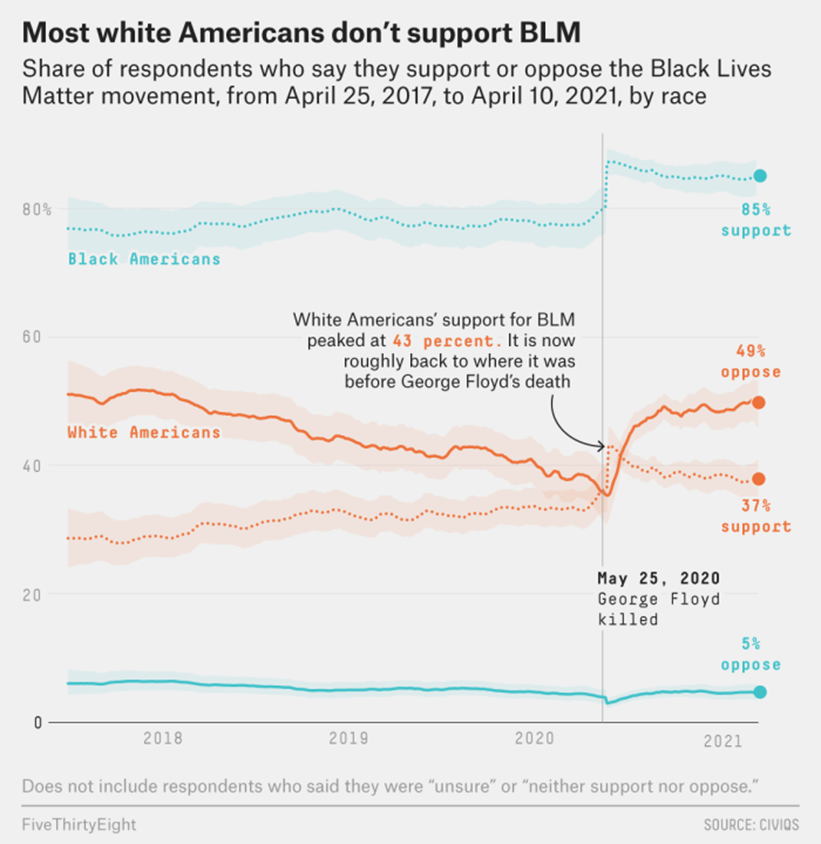 Law’s Violence at the Thin Blue Line
The question is less why police rely on excessive force and deceit so much than why they do not more often…
	
	Police are hired to protect property and persons 			of dominant groups in “community”
	
	Ends often justify means….and those in power 			usually applaud
	
	Order management of racialized underclass 				trumps liberal legality in hierarchical 			society
Beyond Police: State Violence Overall
1. Police Violence: Legal challenges individualize 	unlawful force; focus on arbitrary action & failed 	procedure. What about broad systemic violence?  
	Expanded powers/action by police  more in prison
 2) Shift to the mass incarceration state
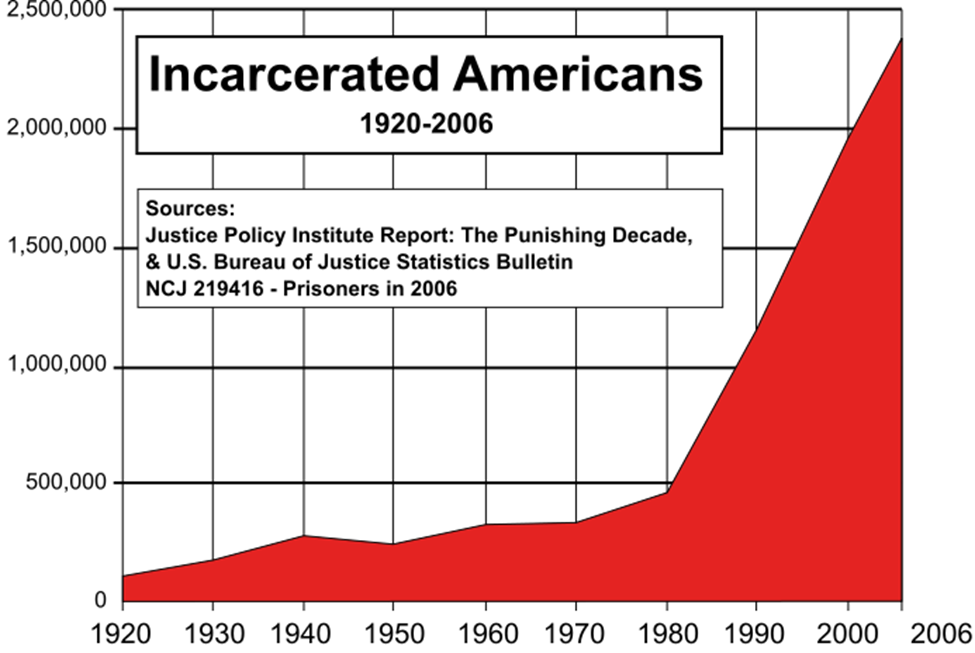 [Speaker Notes: 2.4 million persons in prison.  Grown by 500% in last 30 years.  US has 5% of world population, but 25% of prisoners.  In 2012, one in every 108 people in prison, and one in 28 children had parent behind bars.]
Beyond Police: State Violence Overall
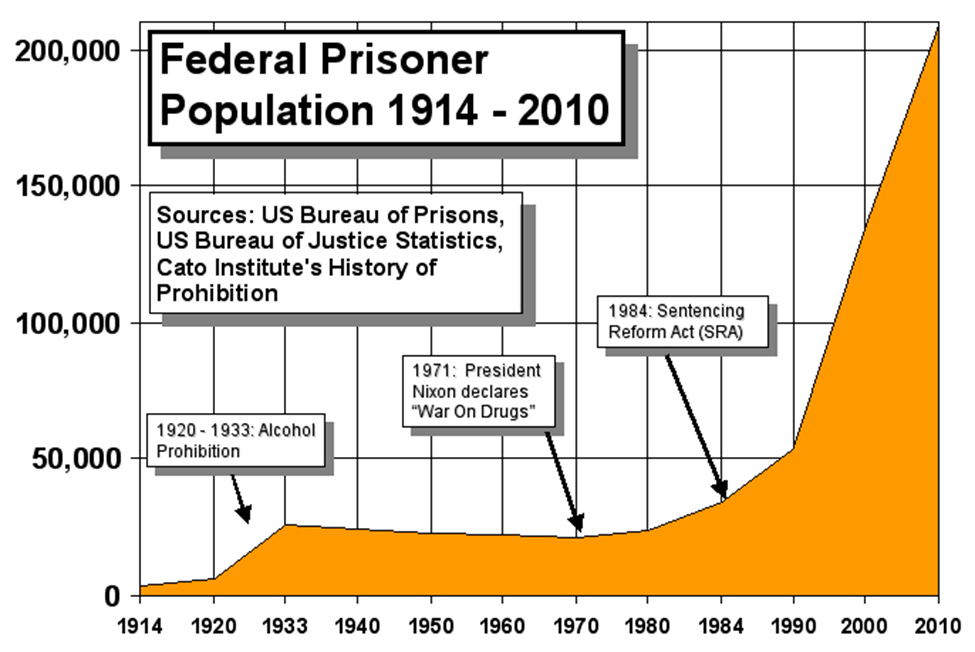 Beyond Police: State Violence Overall
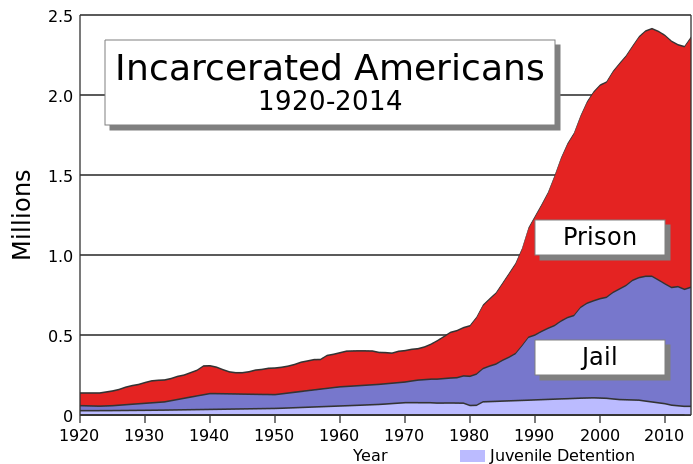 Beyond Police: State Violence Overall
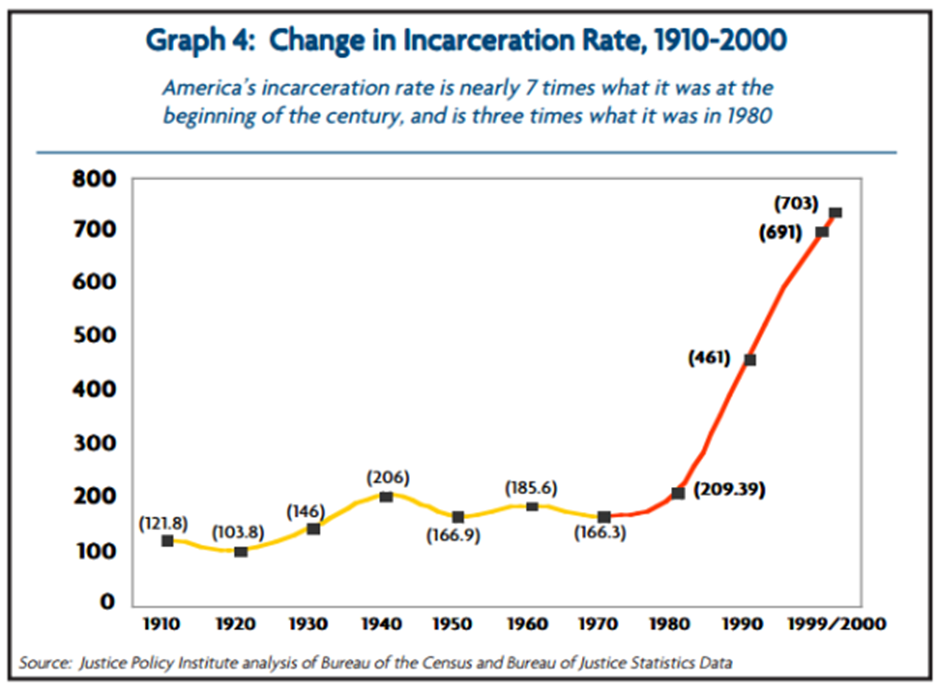 Incarceration rate = # incarcerated per 100,000 residents over 17 yrs of age (1,000 by 2005-10)
A Complex Map of Coercive Control: 2017
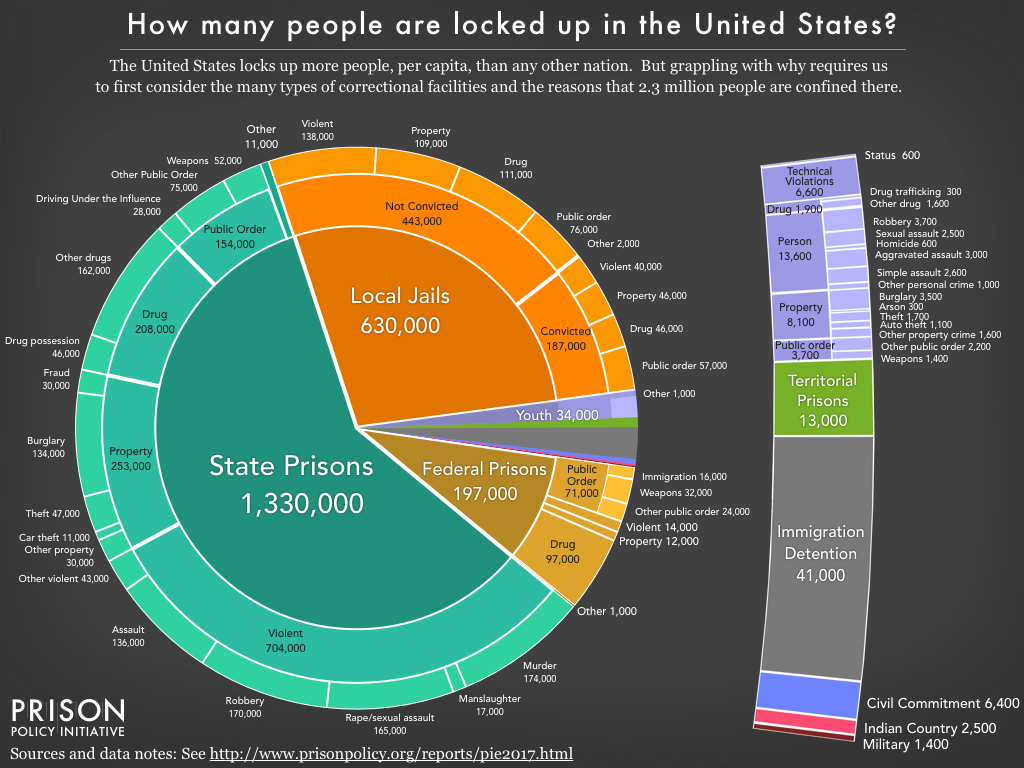 Beyond Police: State Violence Overall
Incarceration rate rises radically relative to rates of violent crime. (War on Drugs is key).
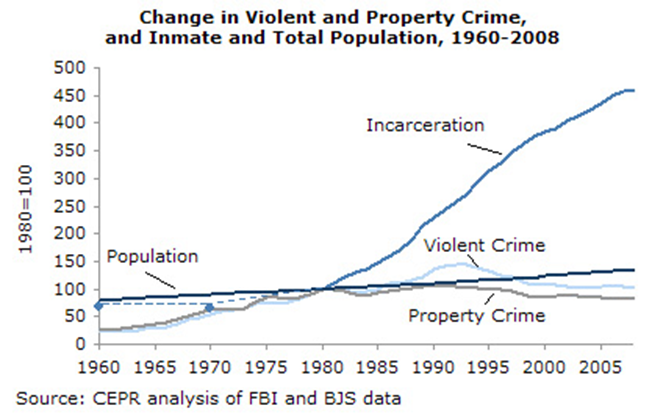 Beyond Police: State Violence Overall
Incarceration rate rises radically relative to rates of violent crime. (War on Drugs is key).
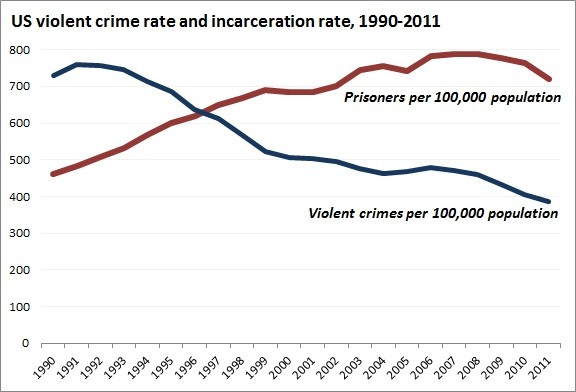 Beyond Police: State Violence OverallRace/Ethnicity/Gender incarceration per 100,000
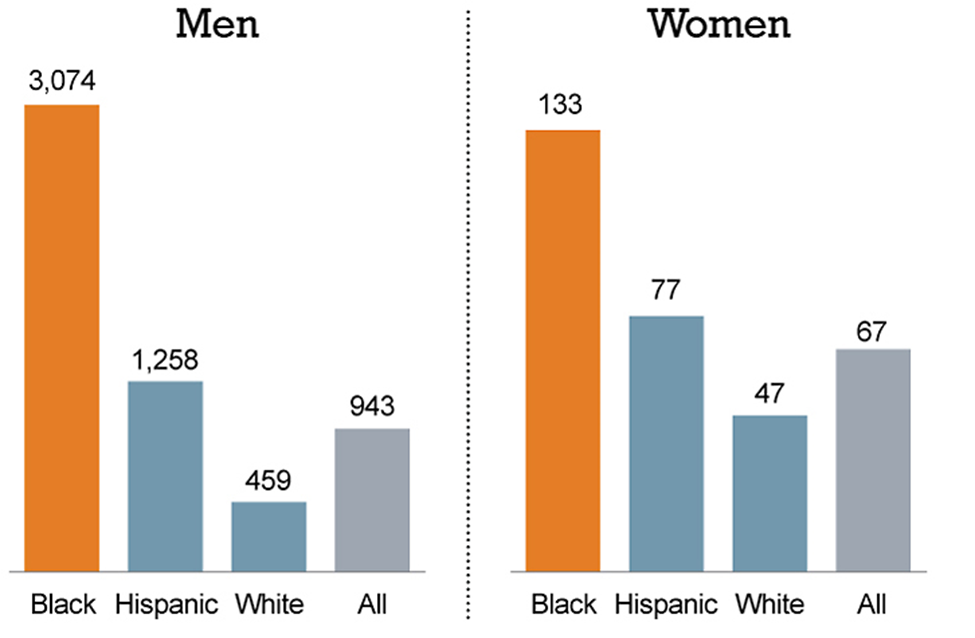 [Speaker Notes: 7 times as many blacks than whites per 100,000 population]
Beyond Police: State Violence Overall
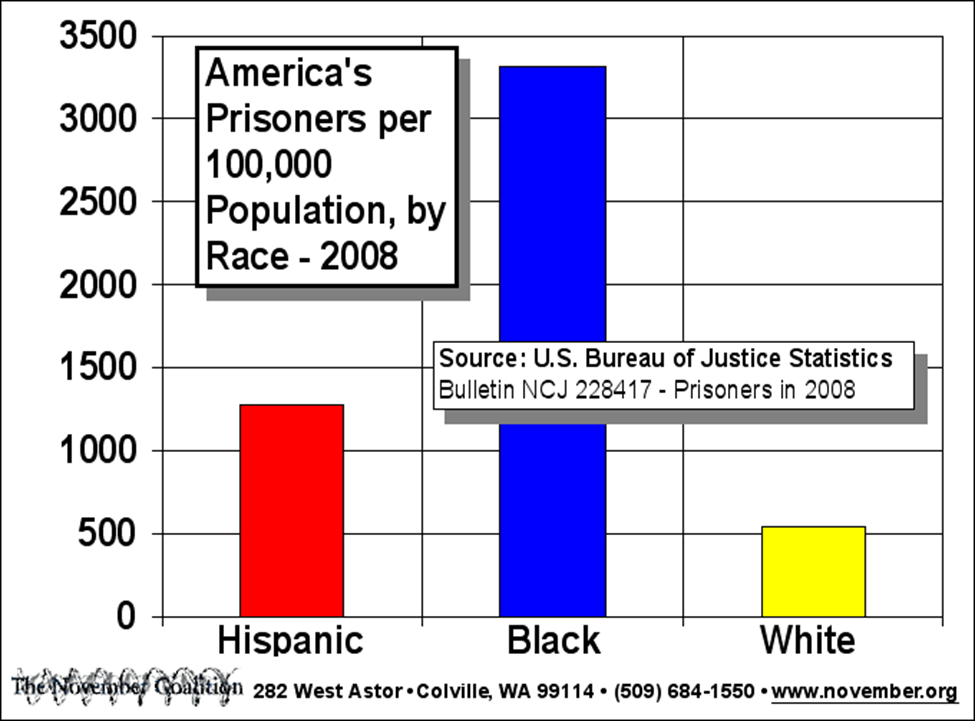 [Speaker Notes: 6.5 timex as many black persons as white persons per capita.  2.5 times as many Hispanic.  Destruction of family units, fathers removed from children, no income.  In 2007, 52% of prisoners were parents; 1.1 million fathers and 120,000 missing mothers., impacting 2.7 million children. 40% of all incarcerated parents are black.]
Beyond Police: State Violence Overall
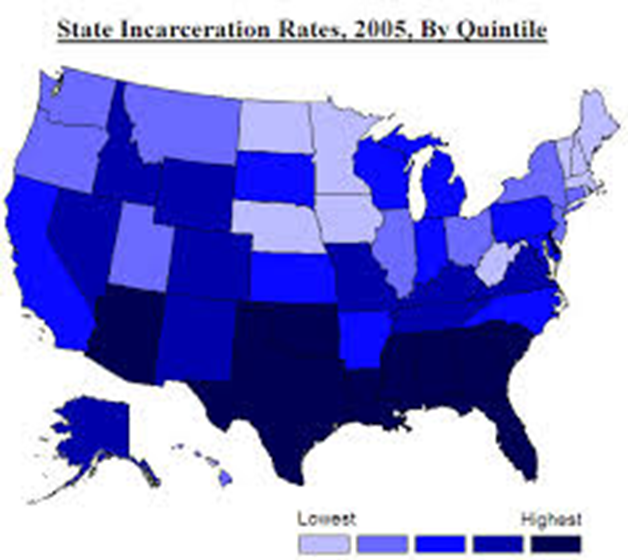 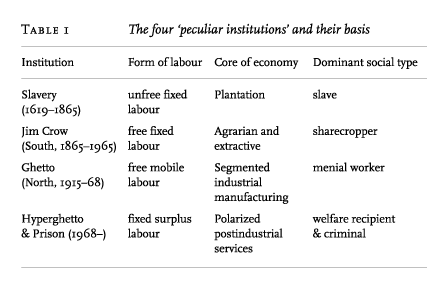 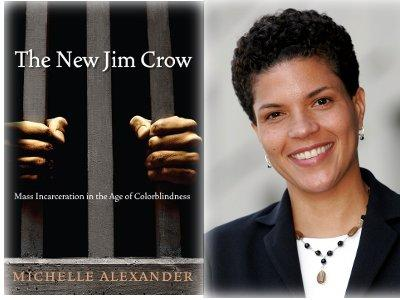 Beyond Police: State Violence Overall
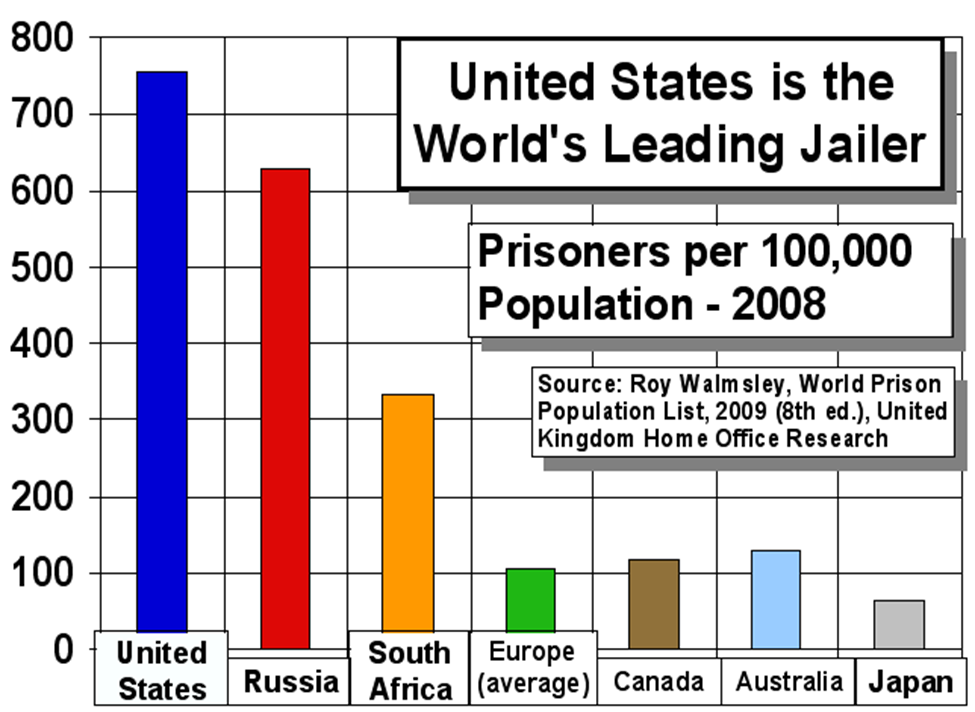 [Speaker Notes: Compares rates of incarceration per 100,000 residents all ages.]
Beyond Police: State Violence OverallPrivate For-Profit Prisons: Parasites on the System(8% of incarcerated)
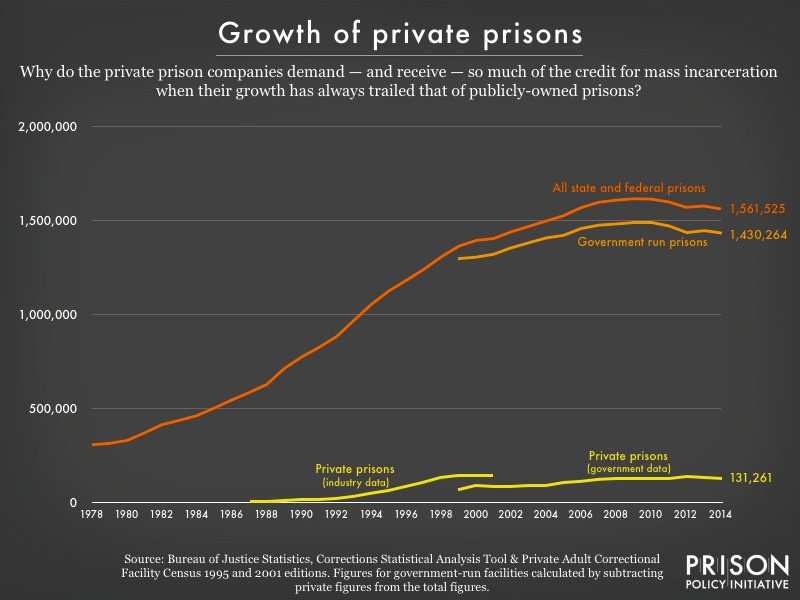 [Speaker Notes: 7 times as many blacks than whites per 100,000 population.  Several states, including WA, have limited or banned private prisons, including immigration detention facilities.]
Beyond Police: State Violence OverallPaying for Prisons:Education vs. Corrections Expenditure Tradeoffs
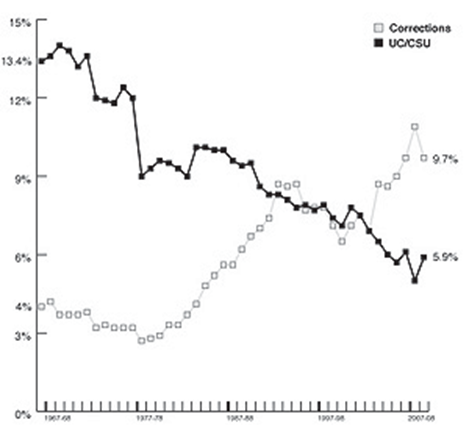 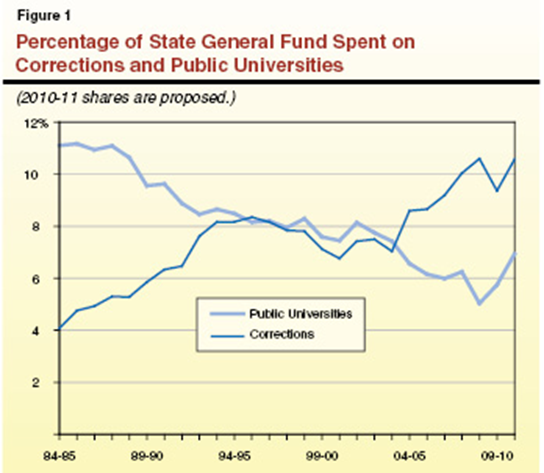 [Speaker Notes: First graph: California university system expenditures (solid dark line) vs corrections (lighter line that starts on bottom) .  Second graph is all universities vs. corrections.]
Beyond Police: State Violence Overall
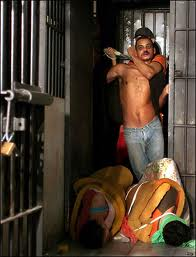 A. Prison conditions in 1960s were brutal 
	B. Politics of rights advocacy for prisoners 	
	C. 1980s Dramatic increase in imprisonment 		(highest in world)
	D. Conditions of prison life are still brutal – 			violent, overcrowded, solitary 			confinement is common
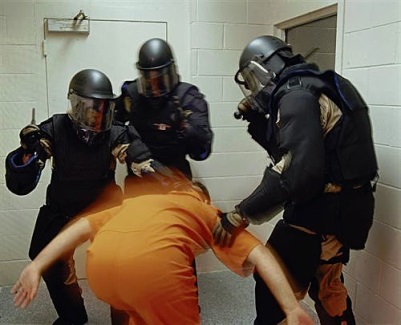 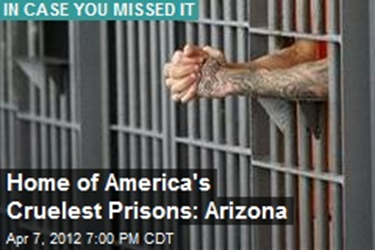 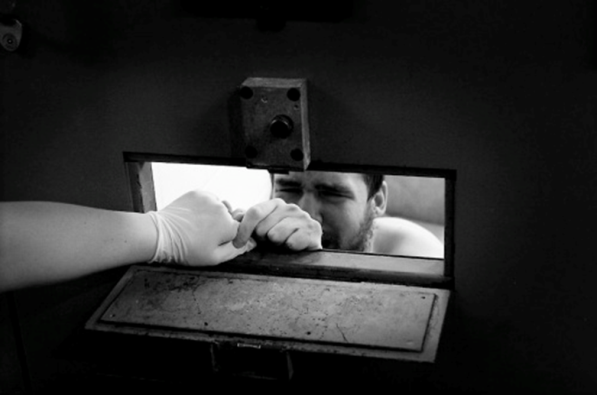 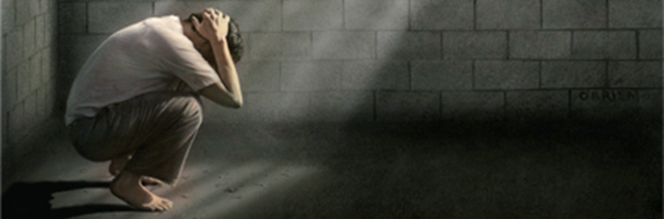 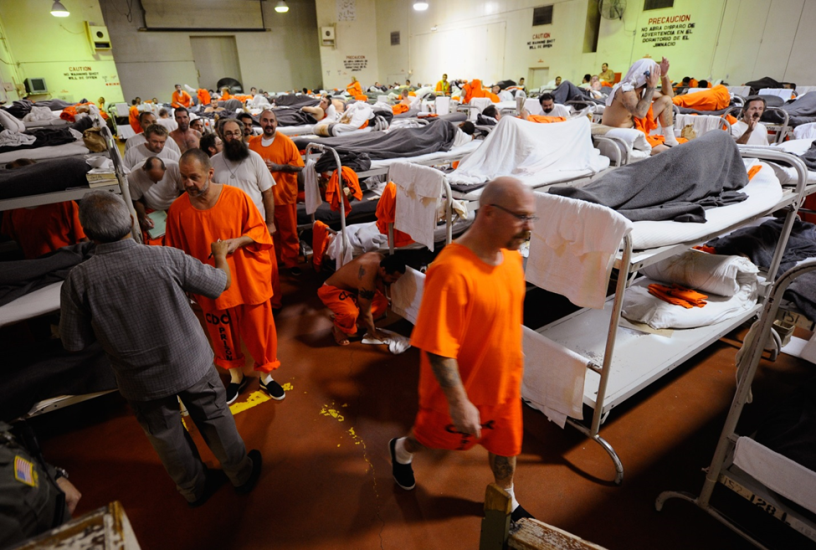 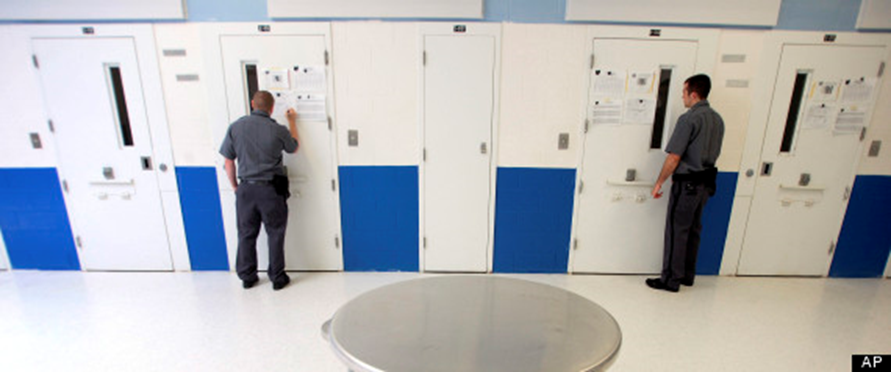 Beyond Police: State Violence Overall
Deborah Davies documentary: prison is torture
        Corrections Officer: “We cover up. Because we’re 		the good guys.”
         US Press: very little attention

Adam Gopnik, New Yorker: More people in prison than in 	Gulag Archipelago under Stalin.
	“The trouble with the Bill of Rights…is that it 	emphasizes procedures rather than principles.”
      
Prison makes people into “animals.”
	CA overcrowding at 150% capacity  “needless 		suffering and death”  Brown v Plata 2011
	Solitary Confinement 50,000   in US
`
Beyond Police: State Violence Overall
Radically Unhealthy Conditions in Prisons/Jails
	Prisoners have far greater health problems.  People 		languish and die w/ little health care
	Neglect,  malpractice  painful deaths (S. Bland)
	Exacerbated by COVID-19 – “hotspots”	
	Louisiana women’s prison: 156 of 194 infected
	“No Sisters Left Behind”
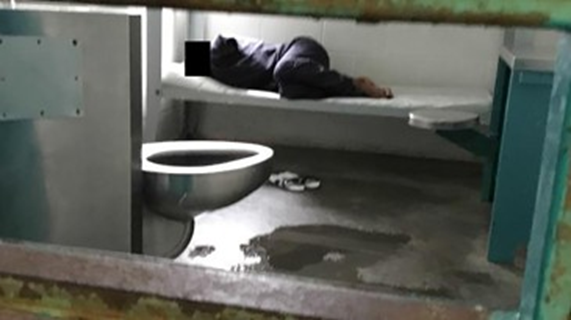 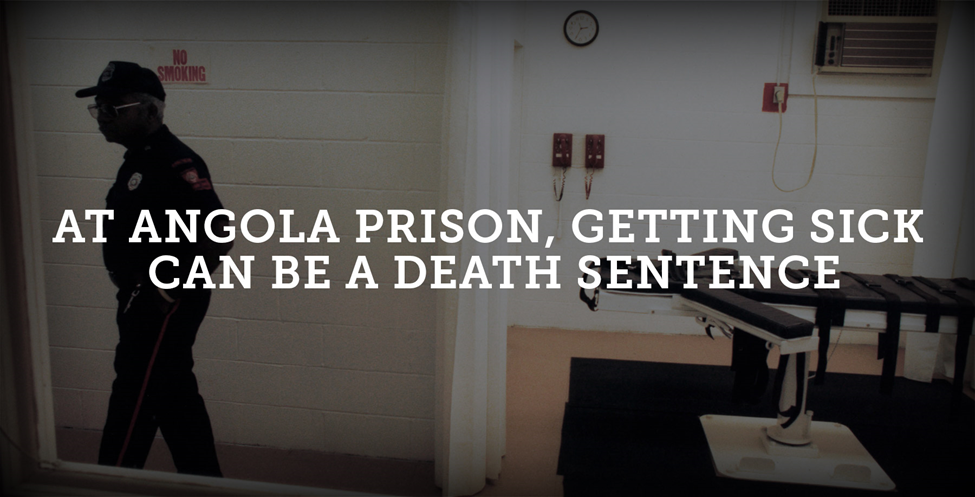 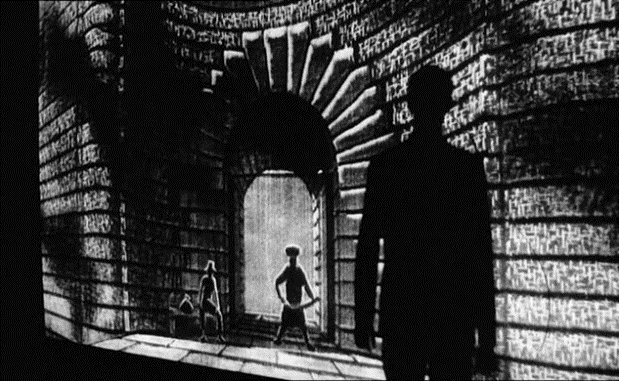 Beyond Police: State Violence Overall
Prison Labor – 1/3 (800,000) of incarcerated people work 
 for little to no pay ($.25-5/hr in states; $1.15 in fed prison)
	Remnant of Jim Crow “convict leasing” – ghosts of 		slavery in present system
	Much labor is “semi-voluntary,” some forced
	Many prisoners hired out for big corporations
	Make products for state institutions – license 		plates, office furniture (UW buys a lot)
	2010-2020 – many strikes and protests  violence
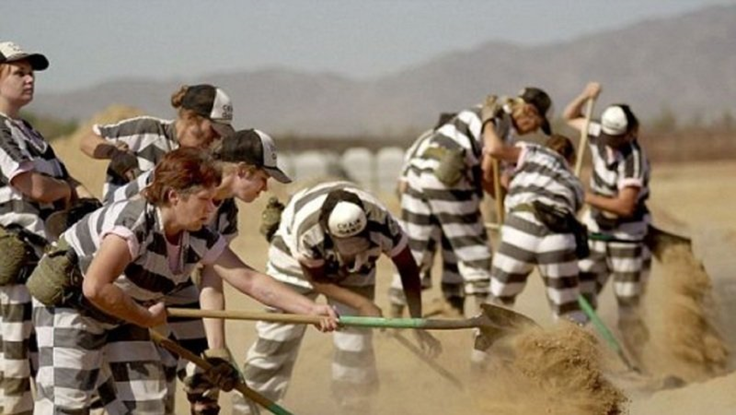 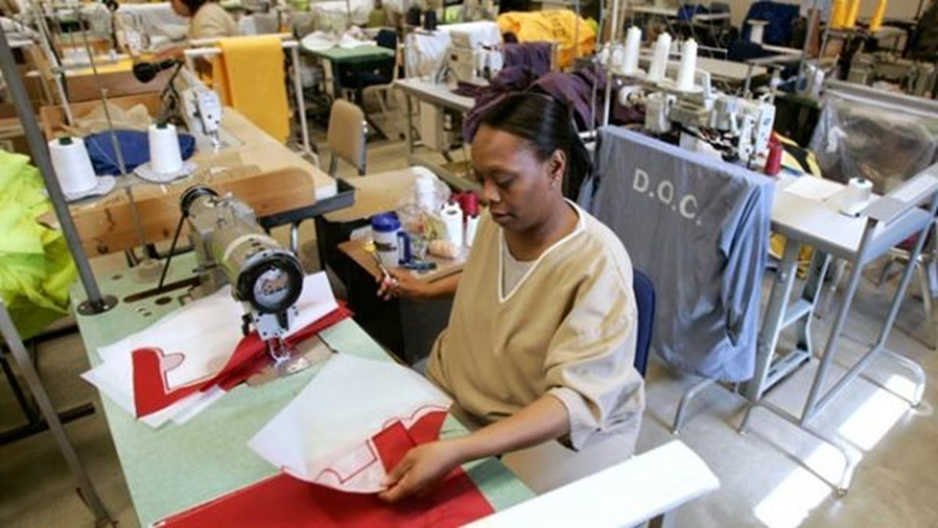 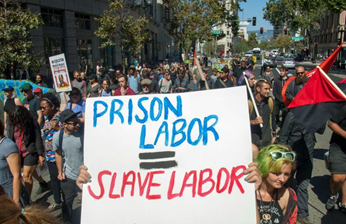 Beyond Police: State Violence Overall
E. Legal standards for violence of prison punishment 	and forced labor inherited from slavery (Dayan)
           “The ghost of slavery….holds our prison system  	    in its grip.”		 







Pelican Bay, CA: hunger strikes plus (Ashker) lawsuit  	settlement in 2015 ending indefinite confinement
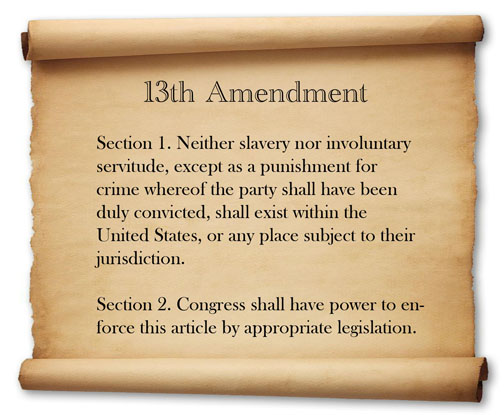 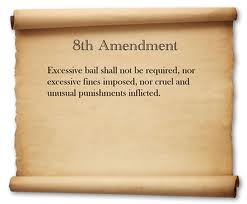 Beyond Police: State Violence Overall
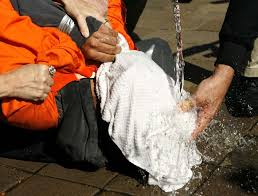 3. Parallels & Links to War on Terror
		(Davies, Dayan)

	   Enhanced interrogation/torture
	  
                 Detainees w/o due process
		
	     Rendition – torture by proxy
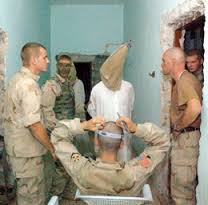 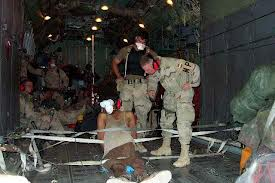 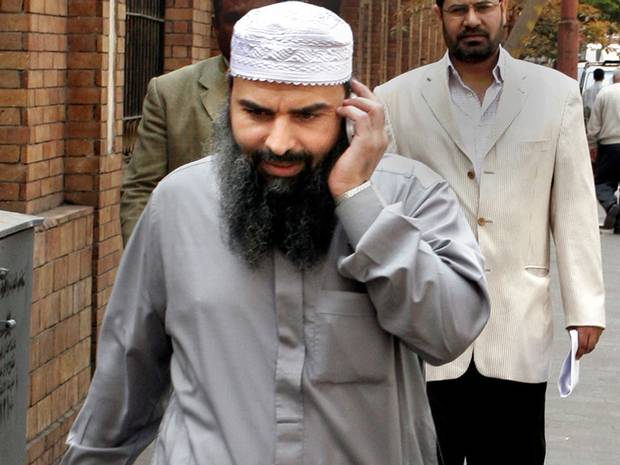 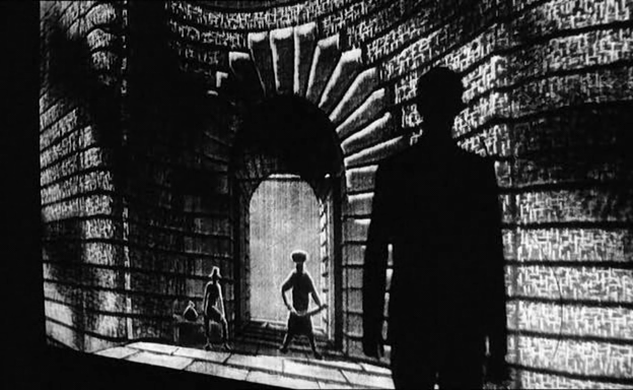 Beyond Police: State Violence Overall
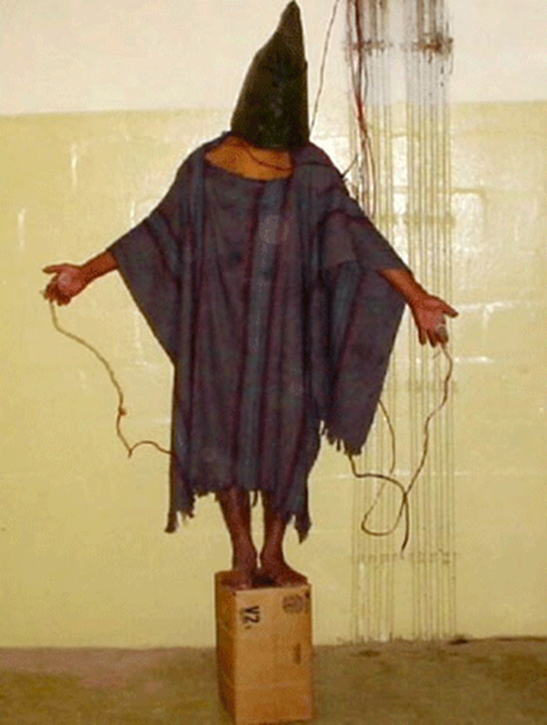 3. Parallels & Links to War on Terror
	a. Abuses of rights and law
	Abu Ghraib abuses (Dayan)
	
https://www.youtube.com/watch?v=2oGh93UnxQg
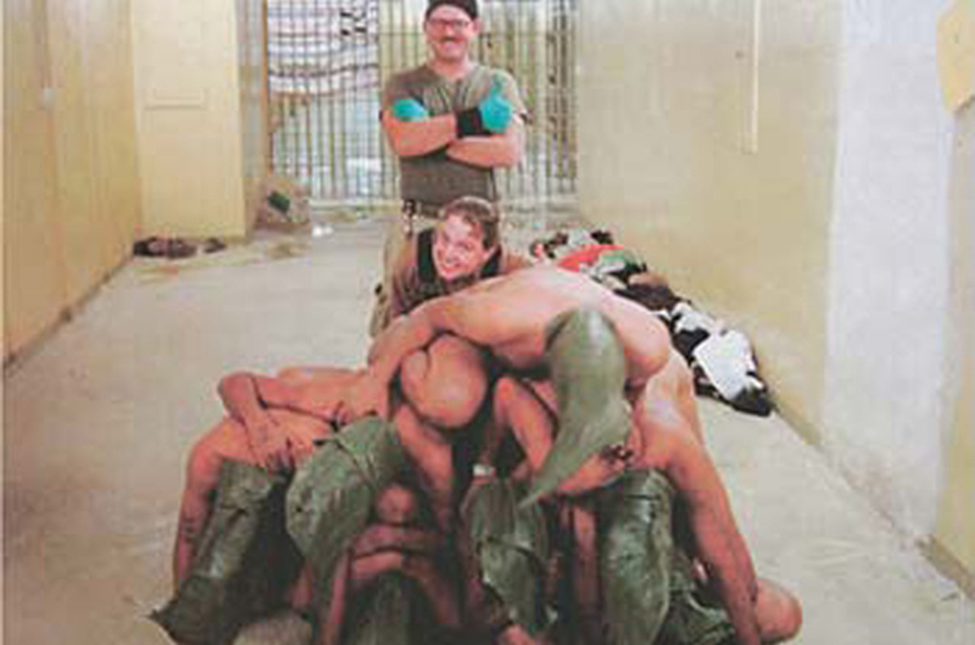 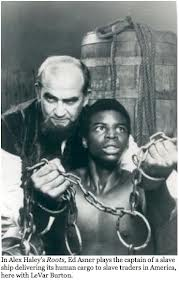 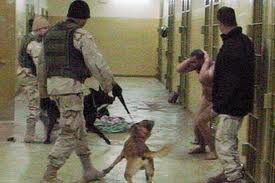 Beyond Police: State Violence Overall
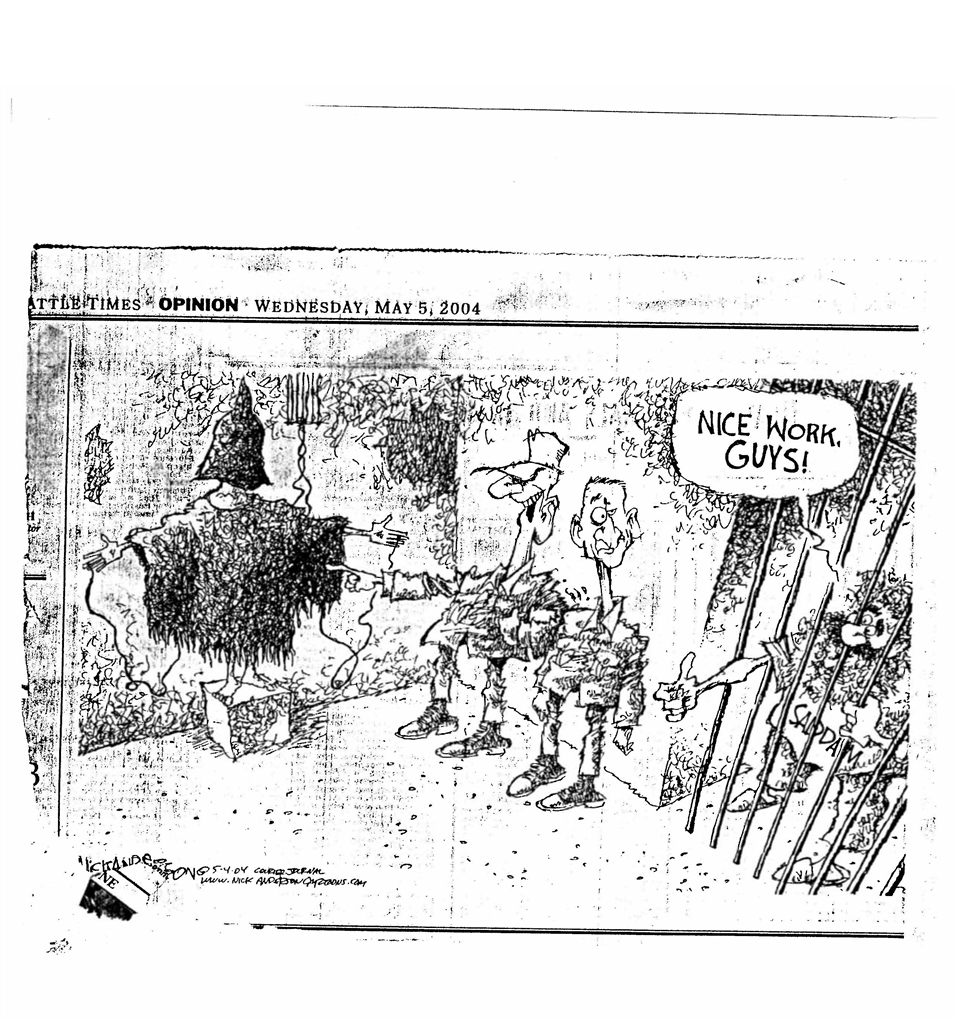 Beyond Police: State Violence Overall
6. US is out of compliance with international law and human rights conventions on most of these matters, not least US principles of rights (however contested)
				          
				        Little economy of 
				        violence force
				        lacking justice & trust
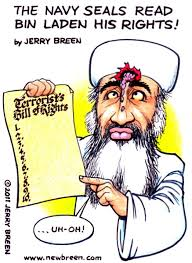 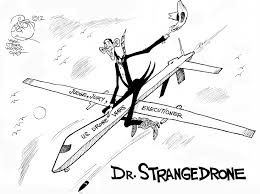 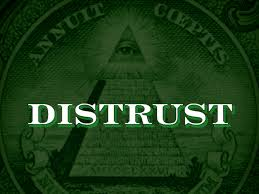 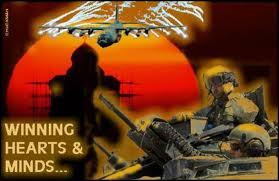